ROC-Curves for clinical outcome 
rel.ECD-loss/d / rel.ECM-loss/d as predictors for:
visus
obj. refraction
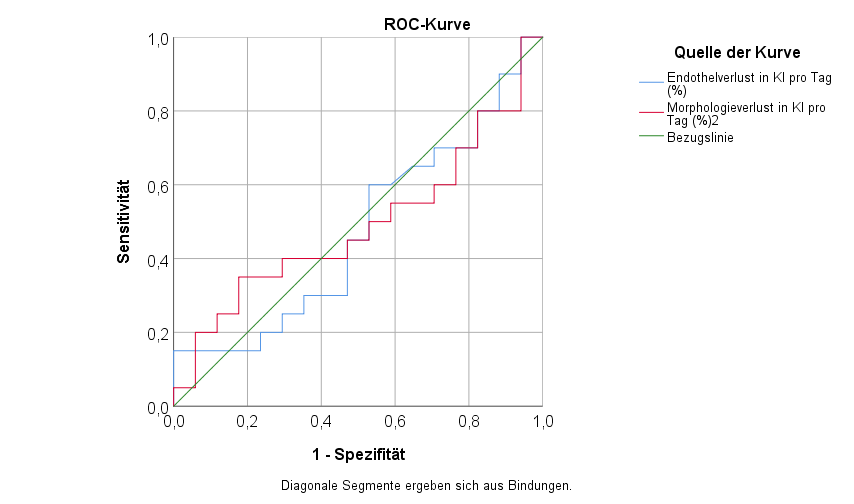 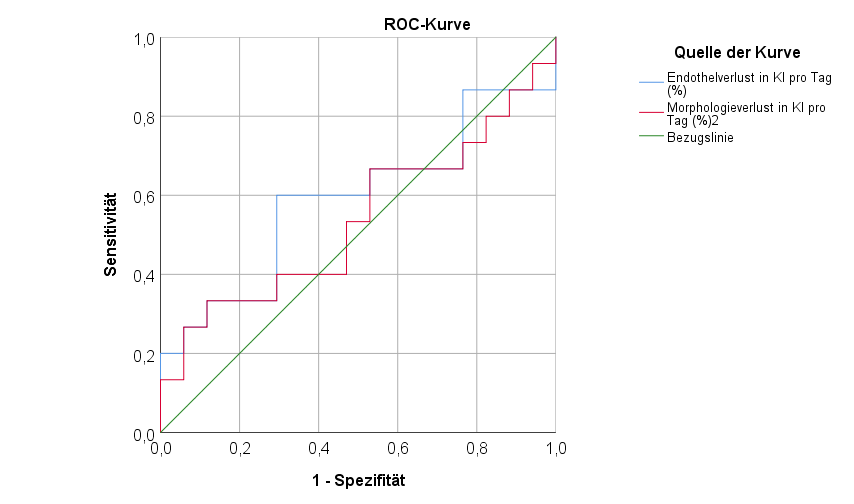 rel.ECD-loss/d
rel.ECD-loss/d
rel.ECM-loss/d
Sensitivity
Sensitivity
rel.ECM-loss/d
AUC(rel.ECD-loss/d)= 0.475
AUC(rel.ECD-loss/d)= 0.588
AUC(rel.ECMloss/d)= 0.491
AUC(rel.ECM-loss/d)= 0.537
N= 37
at 12 months after transplantation
N= 32
at 12 months after transplantation
1 - Specificity
1 - Specificity
AUC (ROC-curves)
AUC (ROC-curves)
N=32           N=38         N=37           N=21          N=27
N=25           N=30         N=32          N=21          N=14
months after transplantation
months after transplantation